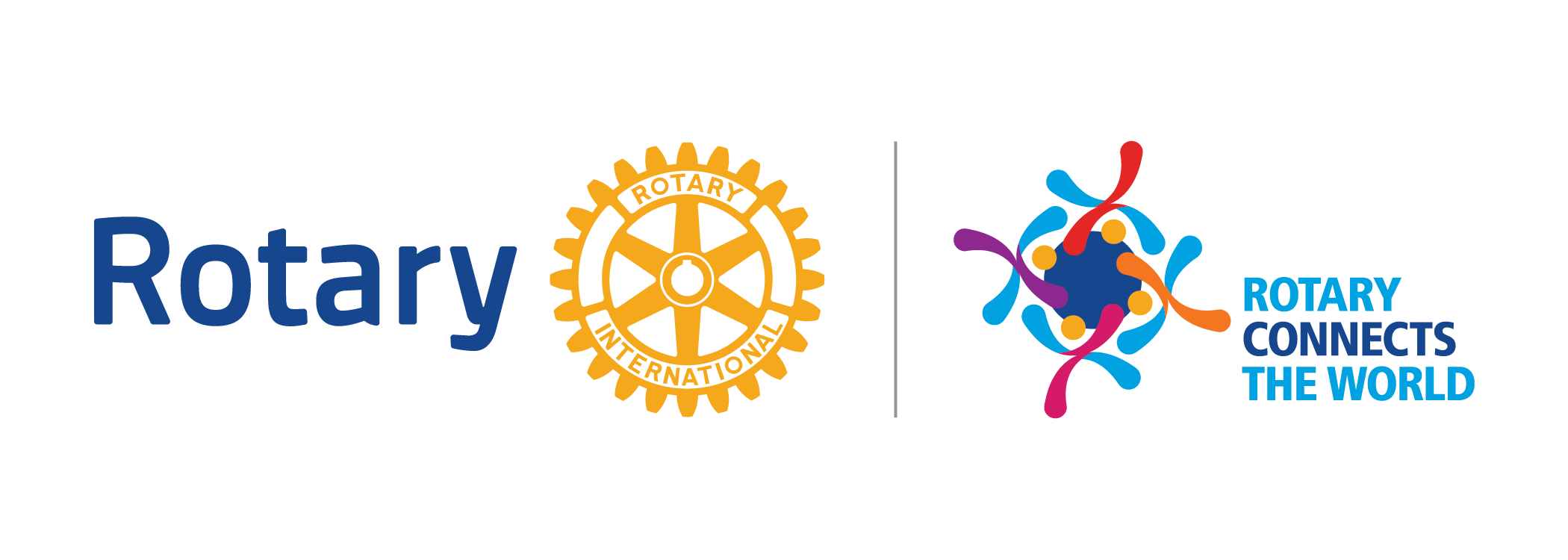 ROTARY CONNECTS THE WORLD 
Baard Lund
DGE Distrikt 2310 2019-20
16. – 17. mars 2019
ROTARY CONNECTS THE WORLD
“Together we see a world where people unite 
and take action to create lasting change 
– across the globe, in our communities, and in ourselves”
DRØM STORT
SETT KLARE OG REALISTISKE MÅL
GJENNOMFØR AKTIVITETER OG TILTAK
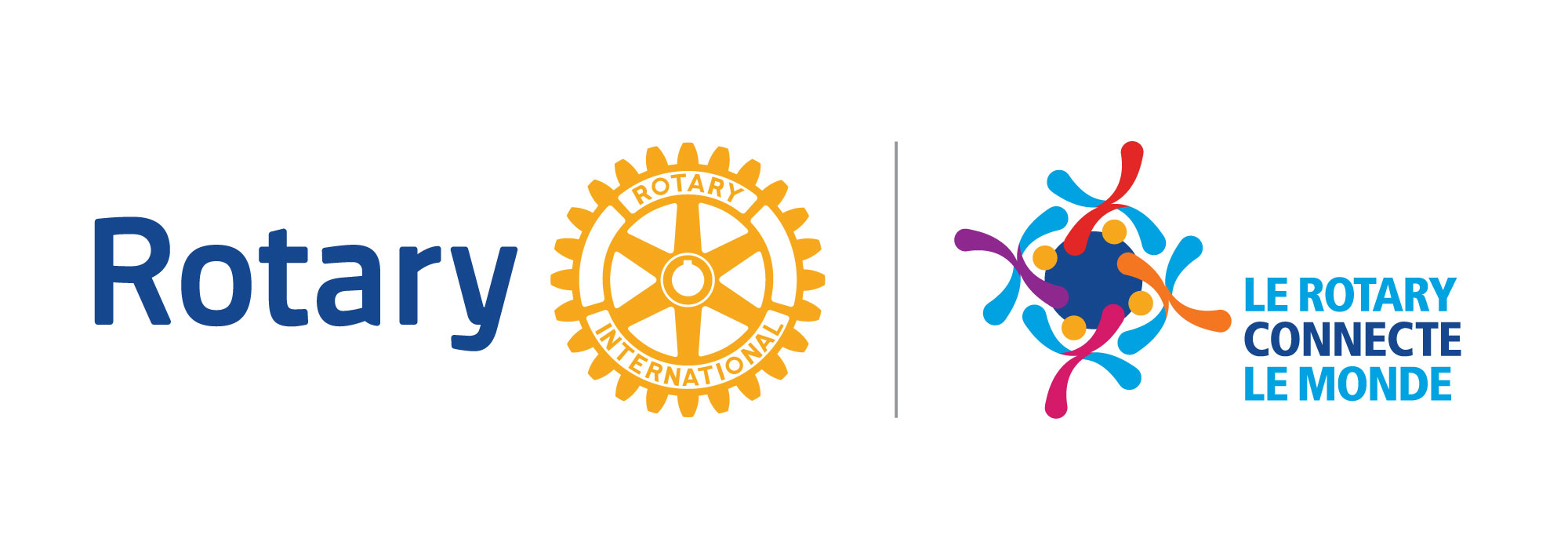 STRATEGISKE PRIORITERINGER 2019-2020
ROTARY DISTRIKT 2310
STRATEGISKE PRIORITERINGER 2019- 2020:
ROTARY SKAL VOKSE/ GROW ROTARY
INVOLVER FAMILIER/ SLEKTNINGER/ VENNER
BYGG EN LEVEDYKTIG KLUBB FOR FREMTIDEN OG MED STERK LEDELSE
STYRK SAMARBEIDET MED FN, LOKALT SOM INTERNASJONALT
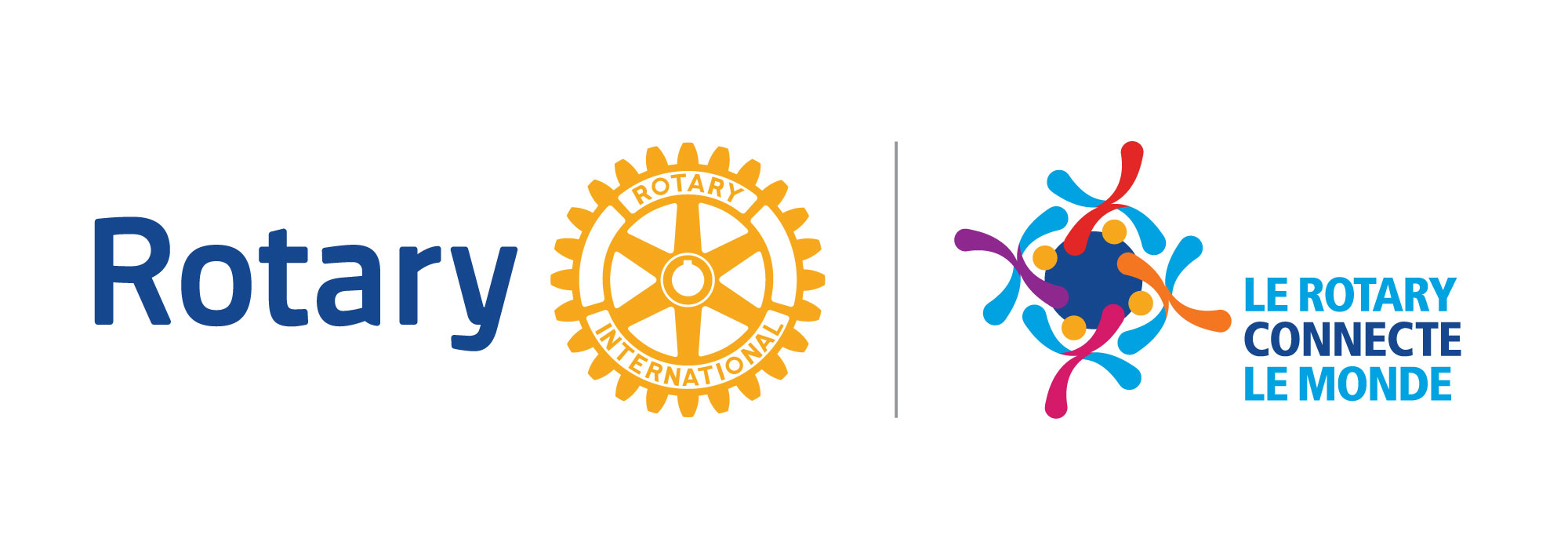 MEDLEMSKAPSMODELLER
OPPRETT NYE MEDLEMSKAPSMODELLER: TENK NYTT , DET ER LOV.

FINN NYE MÅTER Å ETABLERE MEDLEMSKAP PÅ

START EN LOKAL SATELLITT KLUBB ELLER ROTARACT KLUBB, GJERNE SAMMEN MED ANDRE KLUBBER I NÆROMRÅDET
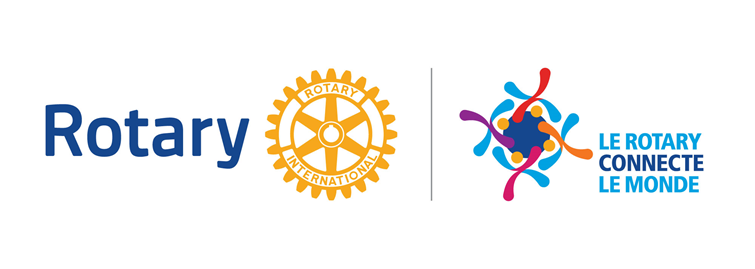 KLUBBENS HOVEDOMRÅDER
:
Lede og utvikle klubben med visjonære øyne
Iverksette og implementere klubbens strategiske plan som er bygd på våre verdier:
INTEGRITET, LEDERSKAP, MANGFOLD, TJENESTER, FELLESSKAP
TRF, prosjekter og støtte disse, lokalt som globalt
Forstå dine økonomiske forpliktelser og ansvar
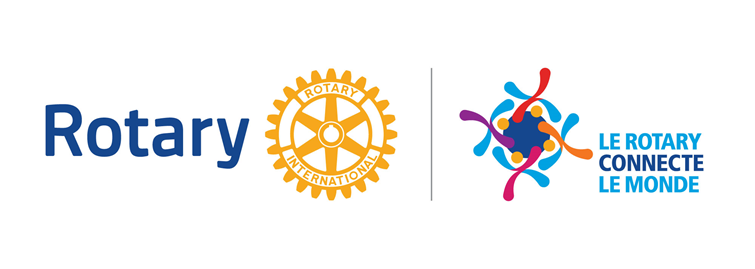 KLUBBENS HOVEDOMRÅDER, FORTS.
Doing good in the world
Promotere Rotary, lokalt, i distriktet og andre steder
Støtte og styrke medlemskapet
CHANGE, Vi må være Rotary’s endringskonsulenter 
Fra PETS til HANDLING og aktiviteter
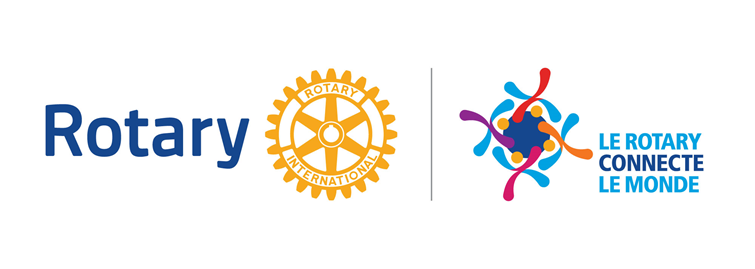 DGE Baard Lund blu@kalunanordic.com
Takk for meg!
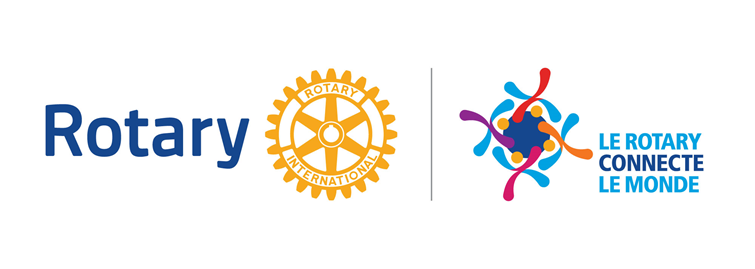